_ _ _ _ _ _
HAYBER
_ _ _ _ _
DAVET
_ _ _ _ _ _ _ _ _
HUDEYBİYE
HUDEYBİYE ANTLAŞMASI VE HAYBER’İN FETHİ
Hudeybiye Barış Anlaşması (7/628)
Hendek Savaşı’ndan bir yıl sonra Hz. Muhammed ve Müslümanlar Kabe’yi ziyaret etmek için Mekke’ye hareket ederler. Mekkeliler bu ziyarete izin vermezler. Yapılan görüşmeler sonucunda Hudeybiye anlaşması yapılır.
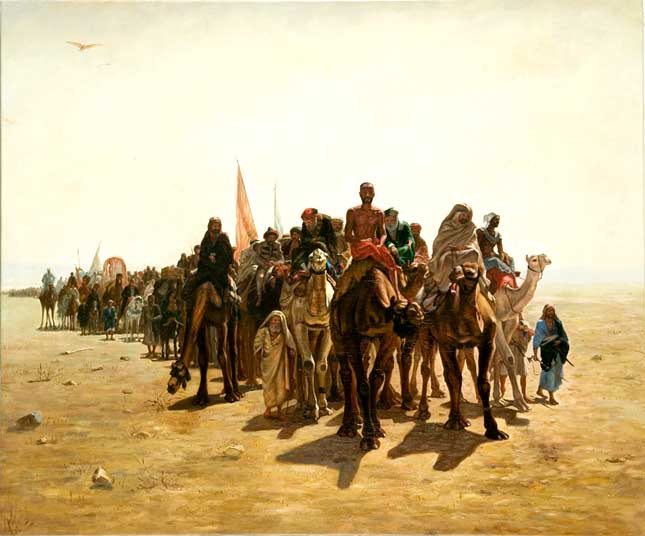 Hudeybiye Barış Anlaşması
Mekkeliler adına görüşmeleri yürüten Amr b. As olmuştur.
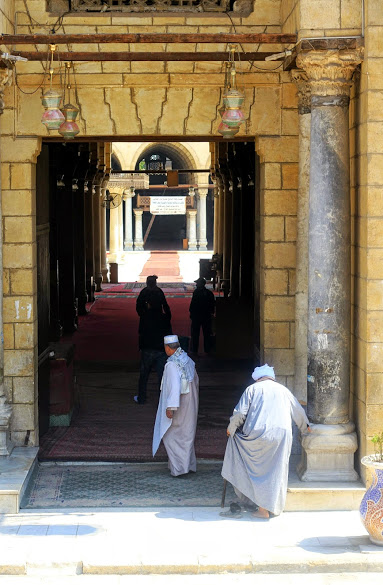 Anlaşma maddeleri Müslümanların aleyhine görünse de Hz. Muhammed bu anlaşma ile büyük bir siyasi zafer kazanmıştır.
Anlaşma maddelerinden bazıları
Müslümanlarla karşı taraf arasında 10 yıl savaş olmayacak
Müslümanlardan Kureyş’e sığınacak olursa, geri döndürülmeyecek, fakat onlardan Müslümanlara sığınanlar geri döndürülecek.
Müslümanlar bu yıl Kabe’yi ziyaret etmeksizin geri dönecekler. Gelecek yıl üç günden fazla olmamak üzere Mekke’ye gelip Beytullah’ı ziyaret edecekler. Bu üç gün süresince Mekkeliler şehir dışına çıkacaklar.
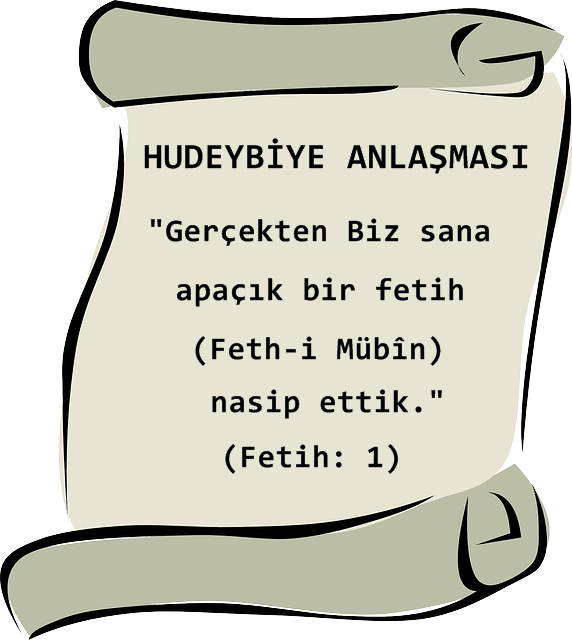 Hudeybiye Anlaşmasının Müslümanlar açısından ne tür faydaları olmuştur?
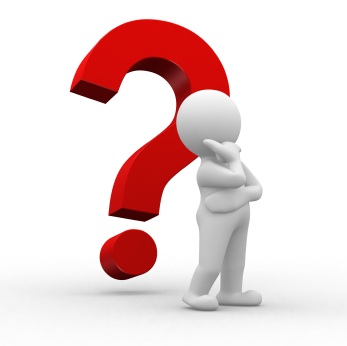 1. Mekkeliler Müslümanların siyasi varlığını resmen kabul ettiler
2. Barış ortamının oluşması İslamiyet'e geçişi hızlandırdı.
3. Mekke’nin Fethi hızlandı.
Peygamberimizin İslam’a davet mektupları
Peygamber Efendimiz Hudeybiye muâhedesi’nden sonra, uzak yakın ulaşabildiği bütün ülkeleri İslâm’a davet etmeye başladı.
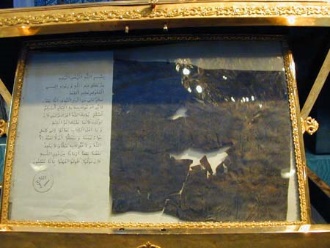 Bizans İmparatoru Herakliyus’a gönderilen mektup
Bizans İmparatoru Heraklius'a Gönderilen Mektup…
Hayber’in Fethi (7/628)
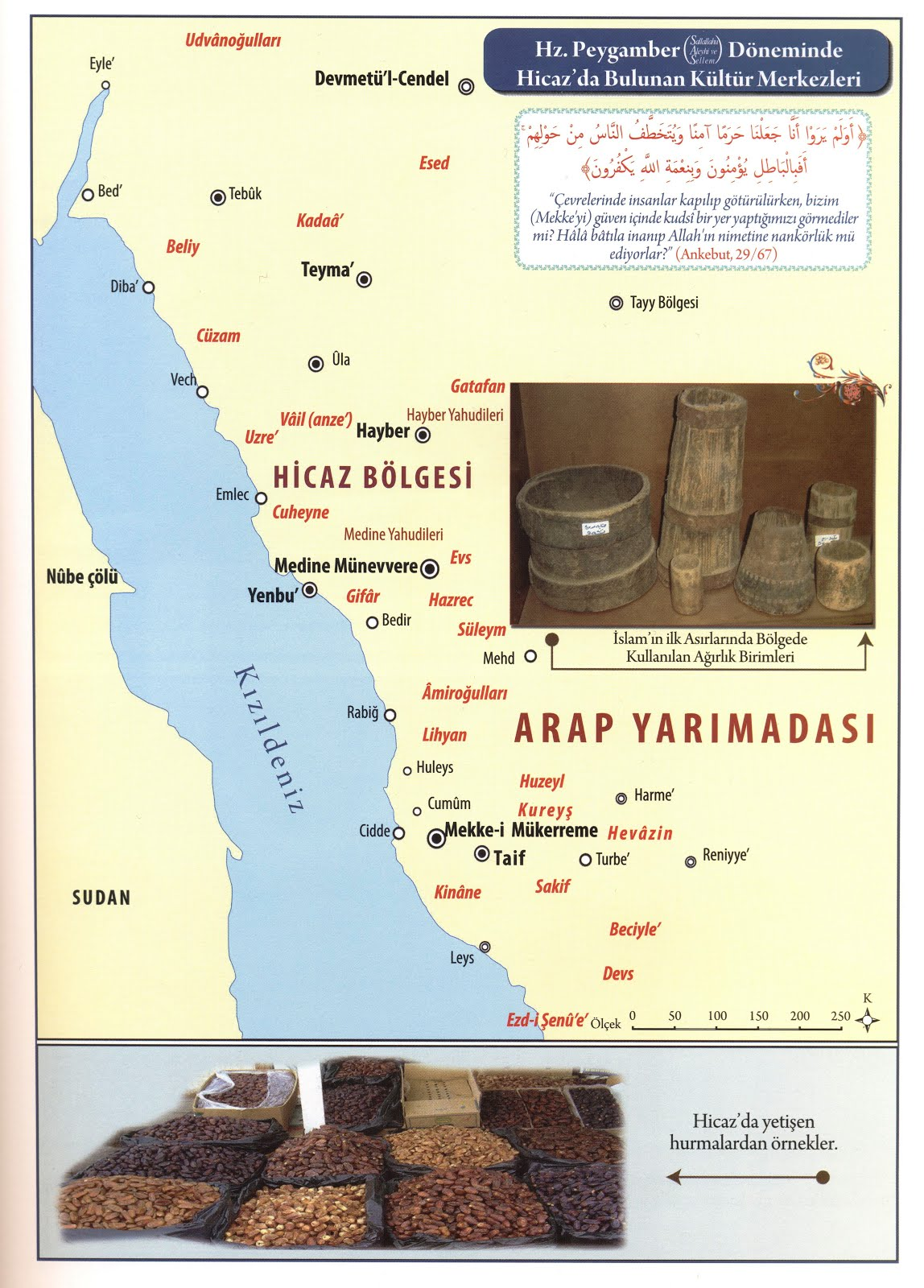 Medine ile Hayber arası yaklaşık
 150 km mesafede
Hayber’in Fethinin Sonuçları
1. Kalede çarpışmaya katılmış bulunan Yahudilerin kanları dökülmeyecek.
2. Hayber’den çocuklarıyla birlikte çıkıp gitmelerine müsaade edilecek.
3. Beraberlerinde bir hayvan yükünden başka bir şey götürmeyecekler.
4. Bunun dışında, gerek menkul ve gerekse gayrı menkul bütün mallar, yay, miğfer, at, cübbe, zırh, gömlek gibi silahlar ve üzerlerindeki elbiselerinden başka bütün elbise ve kumaşlar Hz. Resûlullaha bırakılacak.
5. Hz. Resûlullaha bırakılması gereken herhangi bir şey ne surette olursa olsun gizlenmeyecek, gizleyenler ise, Allah ve Resûlünün emân ve himâye taahhüdünün haricinde kalacaklar.
https://www.youtube.com/watch?v=OSPAYhK5vFM
Hz. Muhammed (s.a.v), Hayber Savaşı’ndan sonra Vâdi’l-Kurâ, Fedek ve Teymâ Yahudileri’nin üzerine yürüyerek artık o dönemdeki Yahudi düşmanlarından ve onların kendisine kurduğu tuzak ve tehlikelerden kurtulmuştur.
Kutlu yolculuk devam edecek…
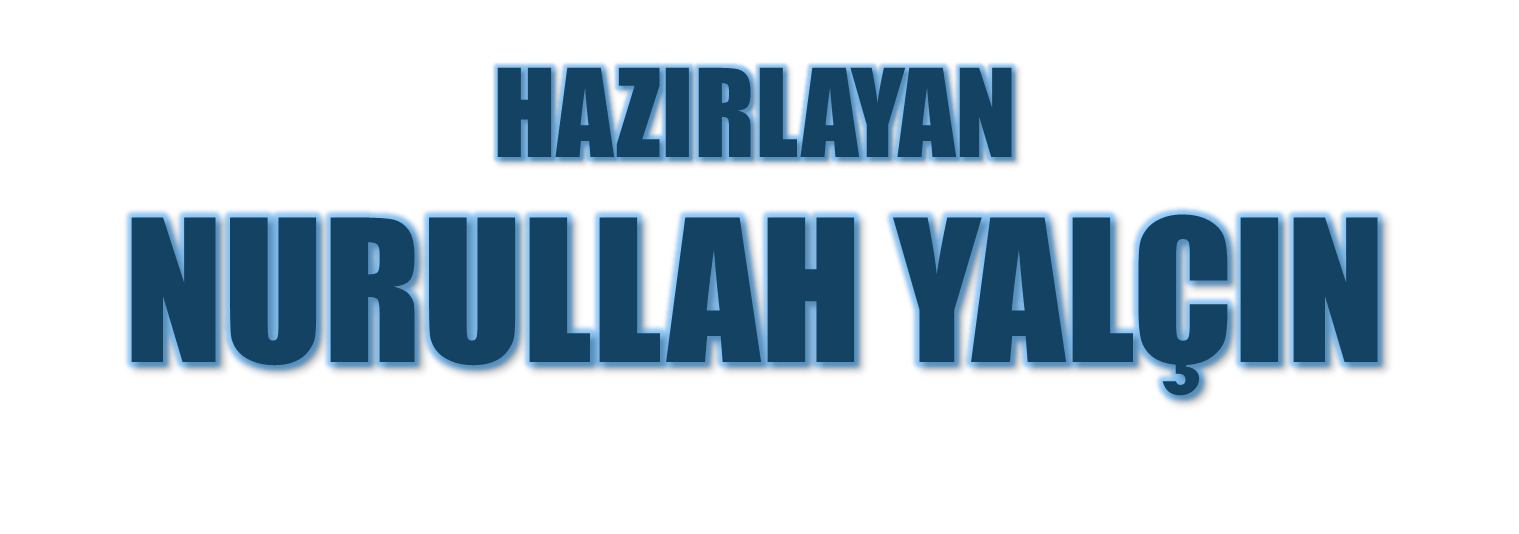